Season 2, Lecture 18 (S2,L18): 

Engineering Problems
and
A bit more about Entropy
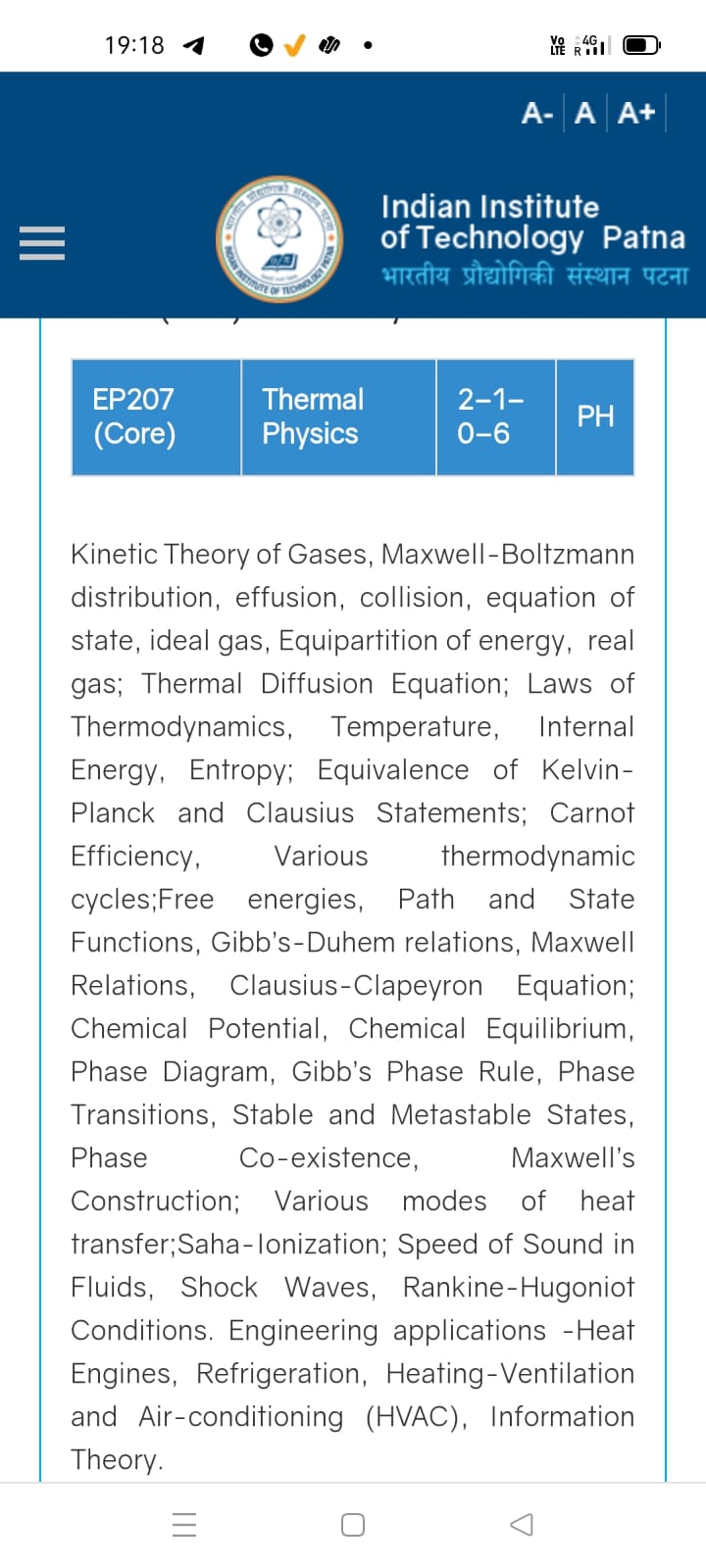 Attendance: 75% mandatory
Quiz 1 on 19/9/23, Tuesday
Engineering Problems
1000K
A
Air
20 Kg
E
W
B
Air
10 Kg
300 K
TA=1000K
A
Air
20 Kg
QA
E
W
QB
B
Air
10 Kg
TB=300 K
TA=1000K
A
Air
20 Kg
QA
E
W
QB
B
Air
10 Kg
TB=300 K
TA=1000K
A
Air
20 Kg
QA
E
W
QB
B
Air
10 Kg
TB=300 K
TA=1000K
A
Air
20 Kg
QA
E
W
QB
B
Air
10 Kg
TB=300 K
TA=1000K
A
Air
20 Kg
QA
E
W
QB
B
Air
10 Kg
Integrating on both sides
TB=300 K
TA=1000K
A
Air
20 Kg
Integrating on both sides
QA
E
W
QB
B
Air
10 Kg
TB=300 K
TA=1000K
A
Air
20 Kg
QA
E
W
QB
B
Air
10 Kg
TB=300 K
“A bit more on Entropy”
Definition of Entropy
For a Cyclic Process
State function
Carnot Cycle
A
isothermal
Qin
B
Thot
P
Q=0
Q=0
adiabatic
adiabatic
Tcold
C
D
Qout
isothermal
V
A
isothermal
Qin
B
P
Thot
Q=0
Q=0
adiabatic
adiabatic
Tcold
C
D
Qout
isothermal
V
A
isothermal
Qin
B
P
Thot
Q=0
Q=0
adiabatic
adiabatic
Tcold
C
D
Qout
isothermal
V
A
isothermal
Qin
B
P
Thot
Q=0
Q=0
adiabatic
adiabatic
Tcold
C
D
Qout
isothermal
V
Definition of Entropy
For a Cyclic Process
Entropy is a State function
Entropy for an arbit cycle
A
P
B
V
For an arbit cycle
A
P
B
V
For an arbit cycle
A
P
B
V
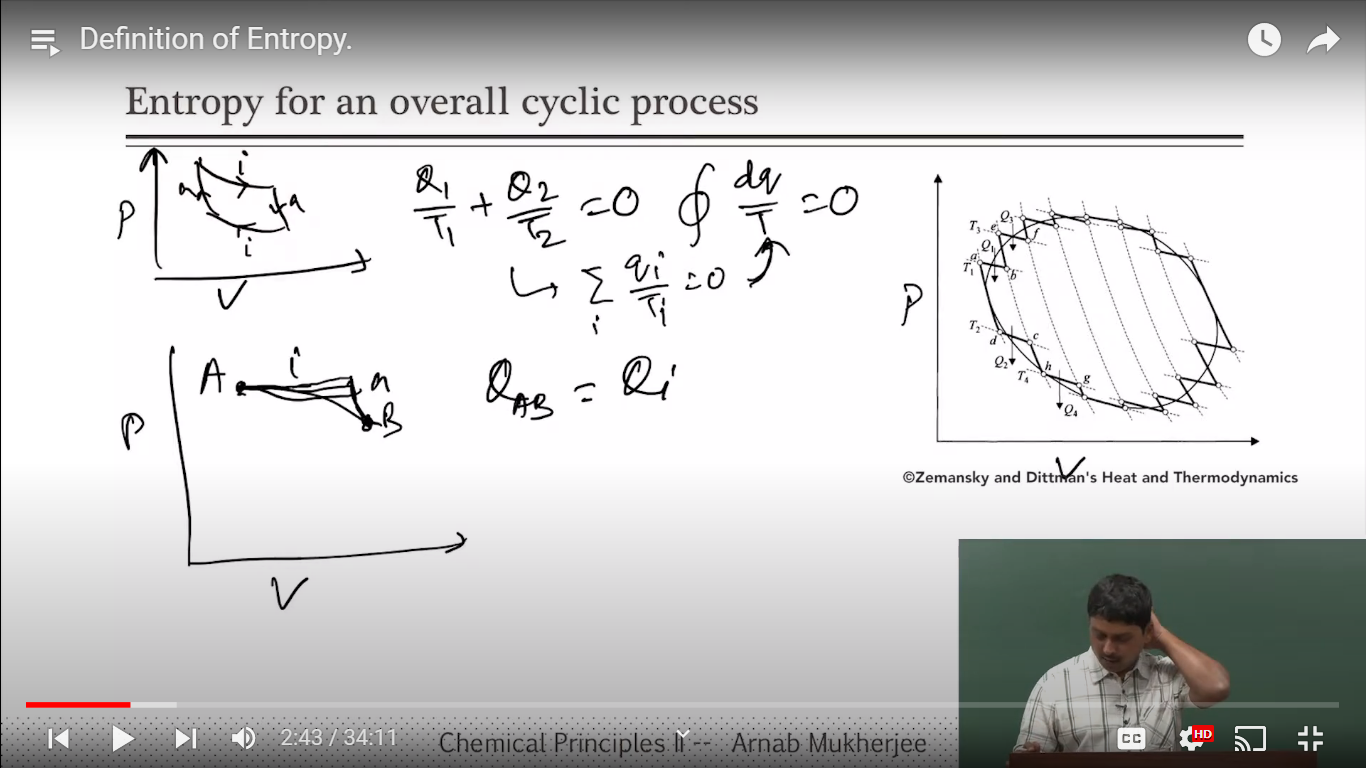 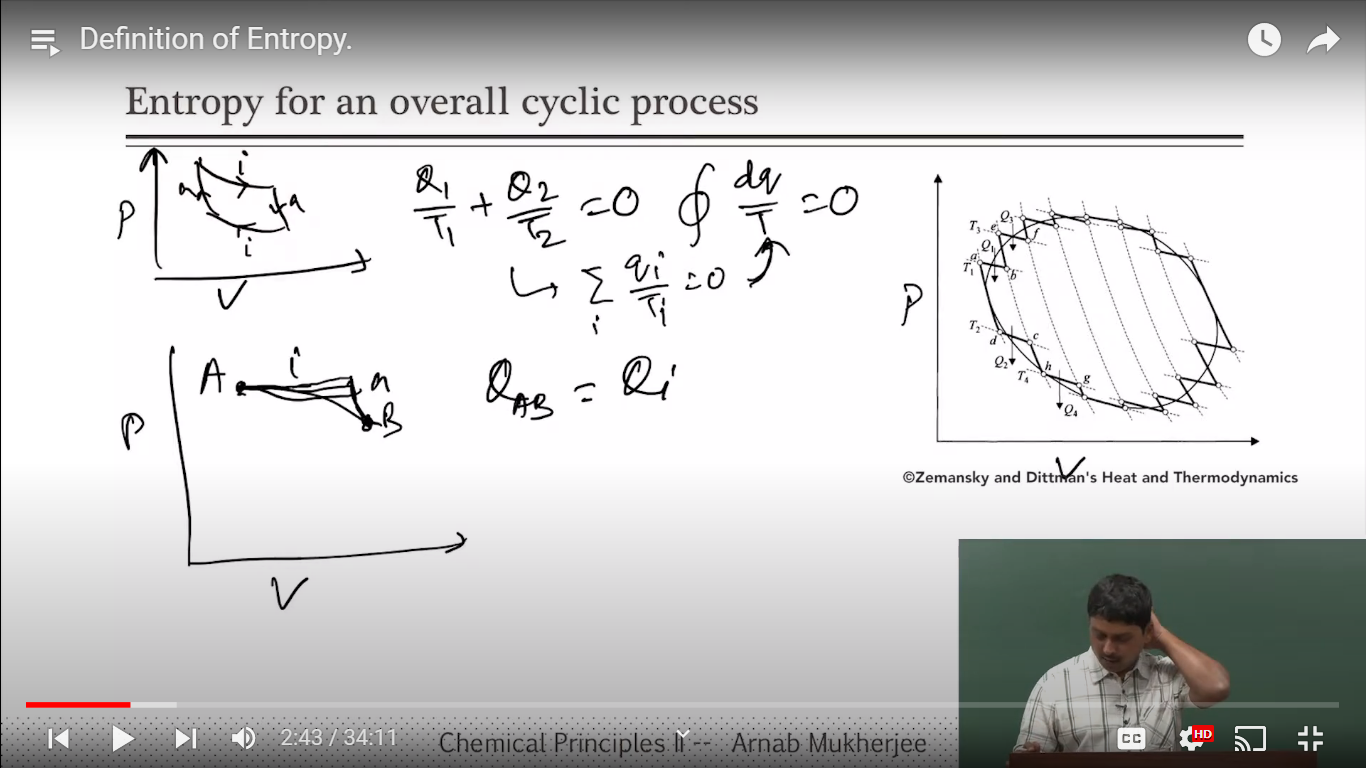 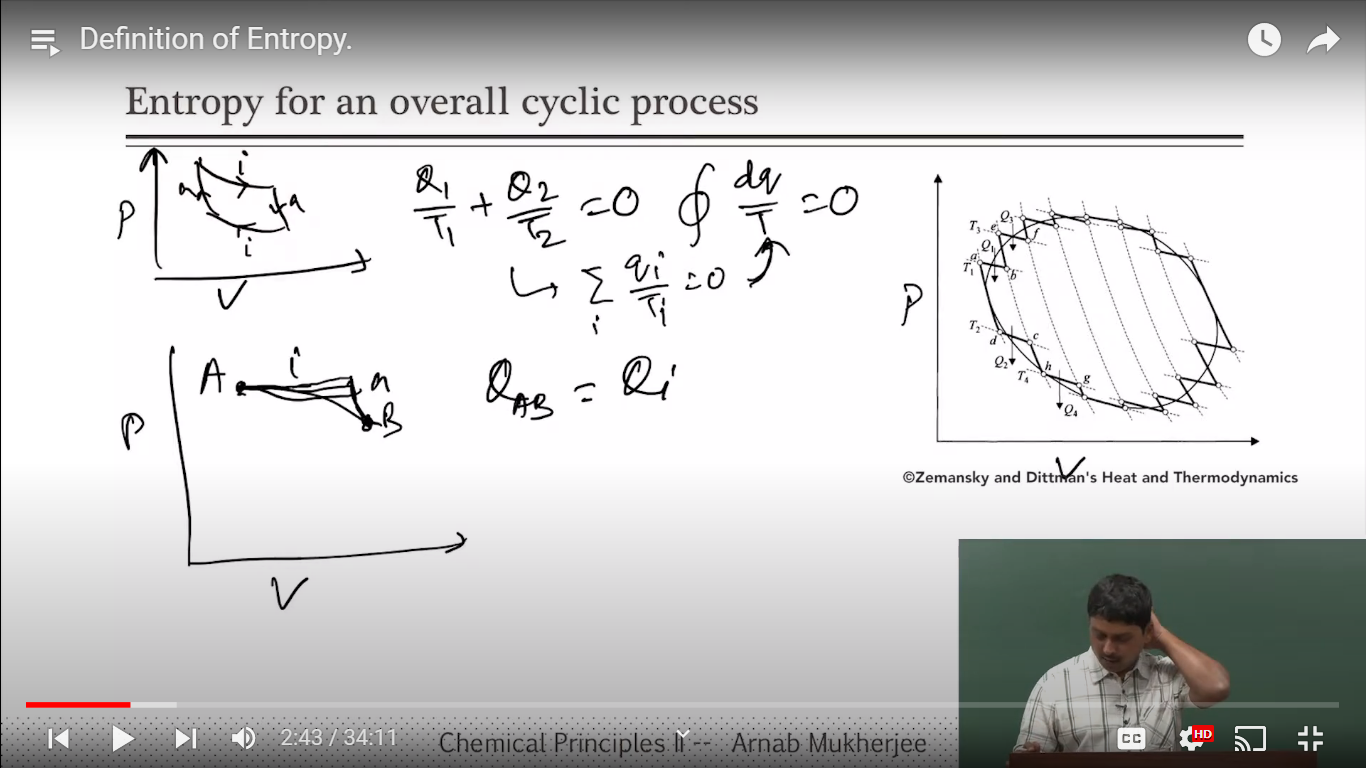 State function
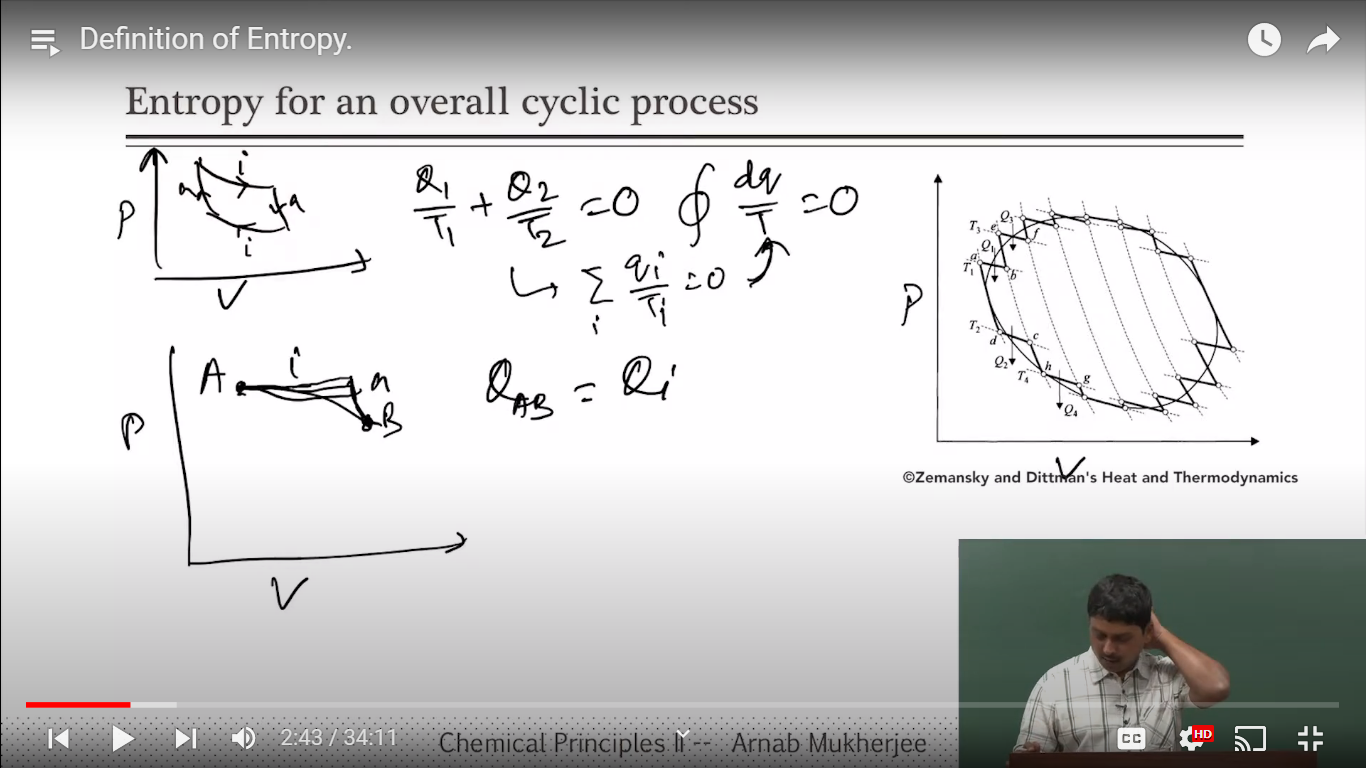 Entropy and irreversibility
Clausius Inequality
The second law of thermodynamics states that the total entropy of the universe always increases for a spontaneous process. 
Clausius inequality helped us to understand this…..
Principle of increase of Entropyusing Clausius inequality
Surroundings To
System
Surroundings To
System
B
A
B
A
B
A
B
A
B
A
B
A
Entropy  increases and reached a maximum at equilibrium
No more change in Entropy occurs
Heat cannot be transferred from low temperature to high temperature
In a cyclic process, total heat cannot be converted to work
Efficiency of an engine cannot be 1
One cannot reach T=0K
Entropy of the Universe is always increasing
Practice Problem/Home Work